Creating Useful Metrics to Provide Quality Software
1
Introduction
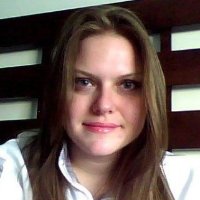 Helene Astier
Quality Assurance Manager
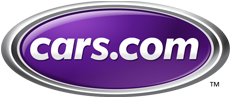 About the Presenter
Background
From Nice, France 
Moved to the U.S. in 1999, age 19

Education
Florida Institute of Technology
Bachelor of Science in Computer Science in 2001 – Highest Honors
Master of Science in Computer Science in 2002 – Software Development option
MBA in 2003 - Computer Science option
Academically trained and worked in university QA research lab.
Two best-selling authors in software testing: Dr. Cem Kaner and Dr. James Whittaker
Internet Explorer (Microsoft) and TI Interactive! (Texas Instruments)

Experience
Masco – Fortune 200
Created metrics to represent Quality Assurance at the project management office (PMO)
Vice President, Quality Assurance and Process Control Manager at Incapital Holdings, LLC – Fixed income security trading
Created a Quality Assurance team from scratch
Created all the processes for the application development department and corresponding metrics
Quality Assurance Manager at Cars.com 
Manage a cross functional distributed team of 40 QA specialists
In the process of building department and team metrics
Company Overview
Founded in 1997

Headquartered in Chicago 

Over 1,300 employees nationwide

Owned by Gannett Co., Inc.
[Speaker Notes: Cars.com was founded in 1997 and the site went live in 1998. 
We’re headquartered in Chicago and our workforce has doubled over the past five years to more than 1,300 employees nationwide 
On Oct. 1 of this year, the company was bought by Gannett.]
Company Overview
We offer credible and easy-to-understand information from consumers and experts to help buyers formulate opinions on what to buy, where to buy and how much to pay for a car.

Cars.com sees approximately 30 million visits each month.

We serve as the automotive industry’s digital marketing expert, providing data-driven insights and products to inform marketing strategies and help dealers and manufacturers more effectively  reach in-market car shoppers.
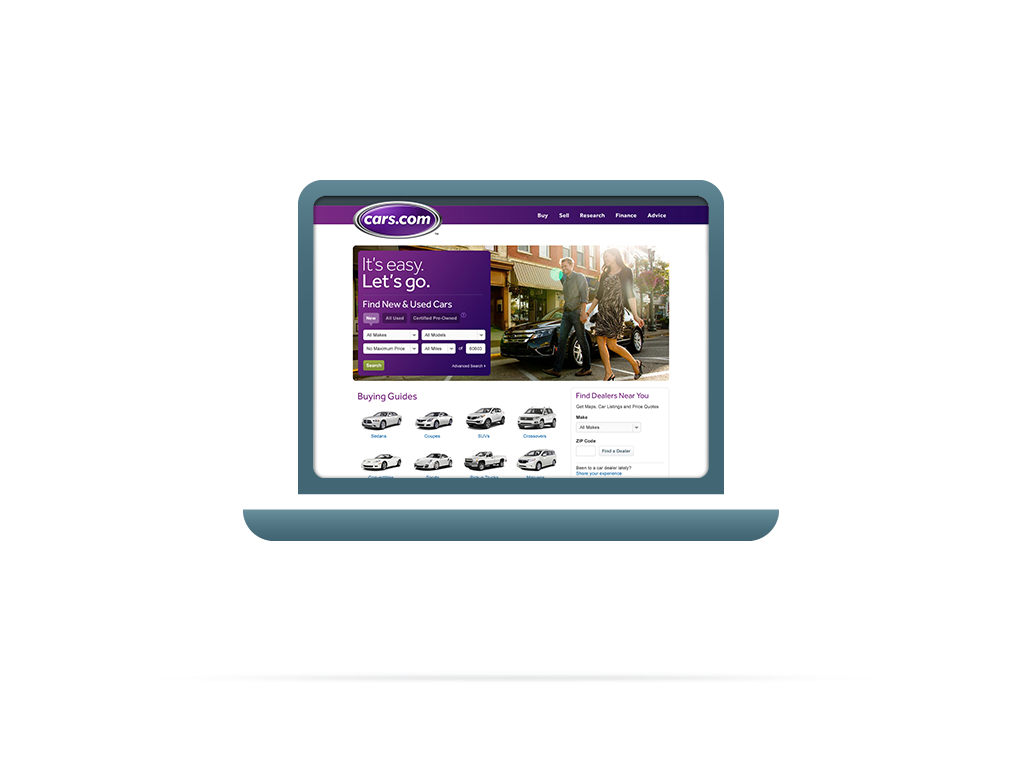 [Speaker Notes: Cars.com is an award-winning independent research site for car shoppers, where they can get access to credible information from other consumers as well as experts to help make the car shopping process as easy as possible. 
We see about 30 million visits each month to our site and leverage our growing audience of in-market car shoppers to inform the digital marketing strategies of our dealer and manufacturer customers, who advertise on our site.]
Audiences
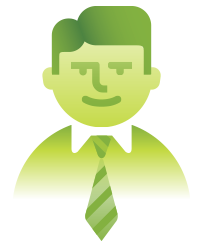 Customers: Delivering revenue for the company
Dealers
OEMs 
National Advertisers
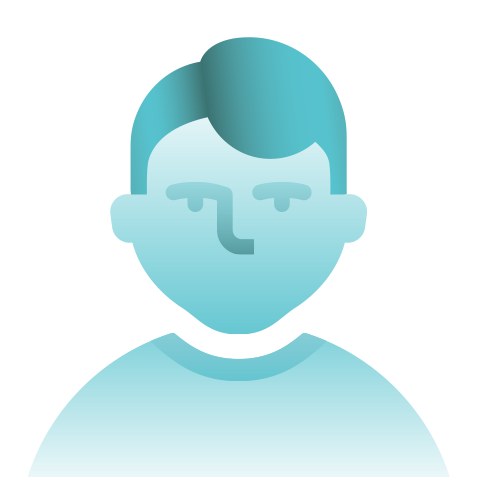 Consumers: Delivering traffic & value to advertisers
[Speaker Notes: Cars.com is first and foremost a consumer-centric site – we focus on building an online destination that meets the changing needs of today’s car shoppers. 
Due to the strength of our audience, we’re able to deliver consumer insights and innovative digital marketing products that serve the needs of our advertiser customers.]
Introduction / Definitions
7
Agenda
Introduction / Definitions
QA Department Metrics
People 
Process 
Technology
Metrics to Measure Change in People, Process and Technology
Metrics consumed by the QA Group to enhance the department
Metrics Created by QA Group as Feedback to Other Teams
Metrics – Everywhere!
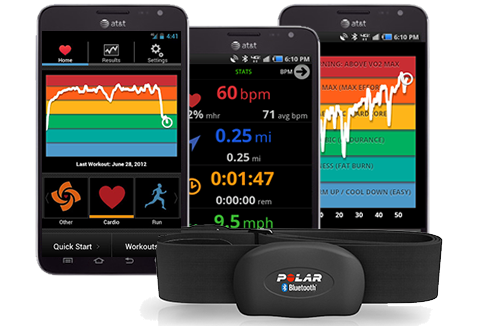 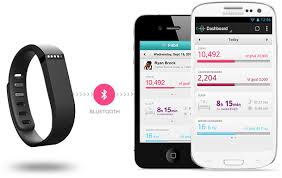 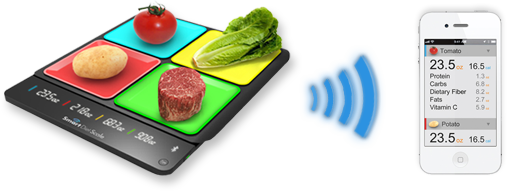 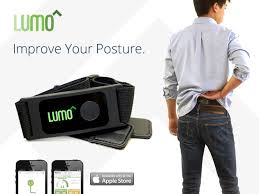 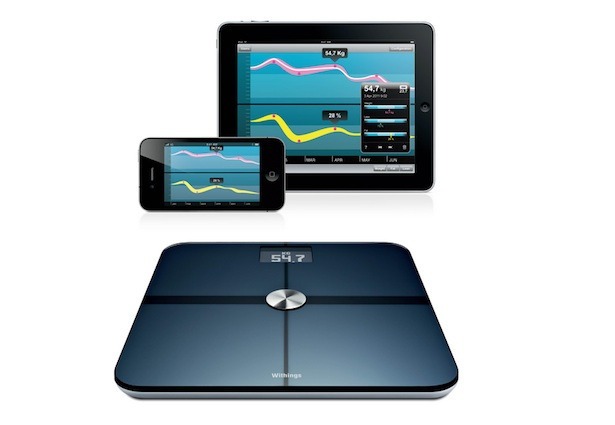 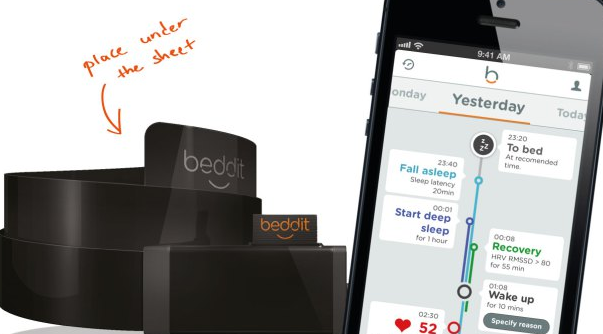 Metrics - Definition
Metrics (noun): Standards of measurement by which efficiency, performance, progress, or quality of a plan, process, or product can be assessed. 



Source: BusinessDictionary.com
[Speaker Notes: http://www.businessdictionary.com/definition/metrics.html#ixzz3GZBwjhgr]
Trends - Definition
Trend (noun): A pattern of gradual change in a condition, output, or process, or an average or general tendency of a series of data points to move in a certain direction over time, represented by a line or curve on a graph.







Source: BusinessDictionary.com
[Speaker Notes: Read more: http://www.businessdictionary.com/definition/trend.html#ixzz3GZGttxko]
Benchmark - Definition
Benchmark (noun): Standard, or a set of standards, used as a point of reference for evaluating performance or level of quality. 

Benchmarks may be drawn from a firm's own experience, from the experience of other firms in the industry, or from legal requirements such as environmental regulations.






Source: BusinessDictionary.com
Metrics/Trends/Benchmarks - Purpose
[Speaker Notes: Predict: Track the past to predict the future.
Monitor:  Monitor after a change. 
Improve: Retrospectives & Continuous improvement.
Explain: Tell a story about people, processes or technology.
Promote Transparency: Show the department (in)efficiency. 
Raise Awareness: Showcase the work of a particular team, person, process improvement or technology improvement.

 Companies need to target their metrics.]
Stakeholders
[Speaker Notes: QA Department
Product Teams
Other departments – Developers / Product / Support (…)
Upper Management
Boards, Shareholders, Audits]
Soft Metrics vs. Hard Metrics
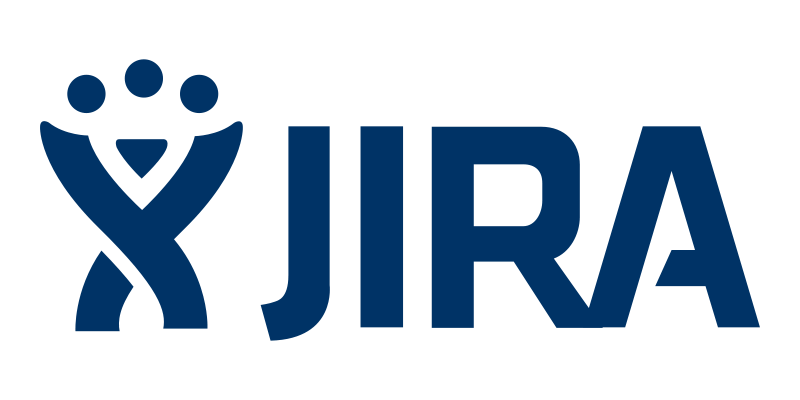 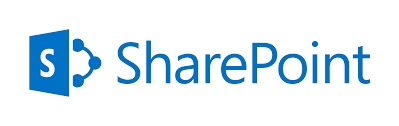 vs.
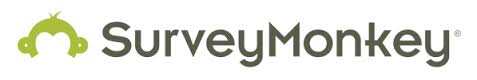 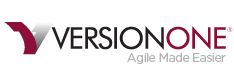 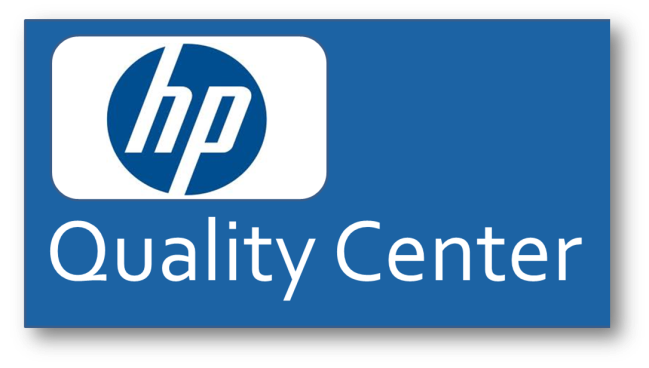 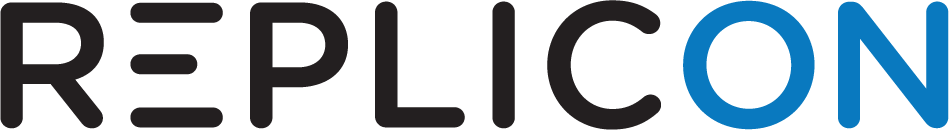 [Speaker Notes: Soft Metrics: Ask your staff – Sharepoint, Survey Monkey, Replicon

Hard Metrics: Created by a tool – JIRA, VersionOne, HPQC.]
Complexity of Metrics
[Speaker Notes: 1 Dimensional metrics – # of bugs in the backlog.
2 Dimensional metrics – Often measured against time or people (ex. Coefficient) - # of bugs found per team or during a month.
3 Dimensional metrics – Often measured against time and people - # of bugs found per team during a month.
4 Dimensional metrics – Many measures of time (trend)]
Types of Metrics
How to Get Efficient Metrics
Companies must have clear processes and goals to be able to build efficient metrics.
Metrics – Company Maturity
Metrics often illustrate the maturity 
of a company.
[Speaker Notes: Metrics often illustrate the maturity of a company.
Way they are collected
What is measured
The stories they tell]
QA Department MetricsPeople. Process. Technology.
People
Metrics to plan, monitor teams or individuals and measure their productivity.
21
Team Composition - The Agile Pyramid
Source: The Agile Pyramid, AgileCoachJournal.com
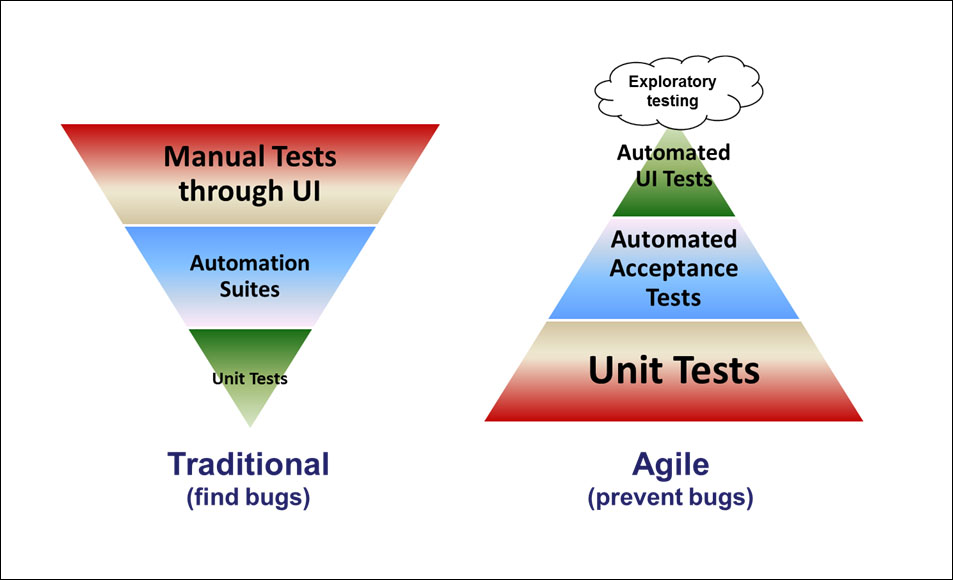 [Speaker Notes: (http://www.agilecoachjournal.com/index.php/2014-01-28/testing-2/the-agile-testing-pyramid/)]
Planning Teams
Attrition rate of teams (U.S. vs. Offshore)
Number of departures /  time
Offshore teams usually have a high attrition rate.

Ratio Dev/QA – Not accurate
Industry ratio ¼
Depends on the industry
Planning Teams
Metrics to monitor teams or individuals
How many hours resources work per week on average. 
40 hours a week + 3 weeks vacation.
No one put 320 hours per week of actual work.
Create a coefficient to plan actual work.

Not everyone/every team has the same velocity.
Manual
Percentage 
of time spent
[Speaker Notes: Percentage of time spent on creating new tests cases during a certain period
Percentage of time spent on maintaining test cases  during a certain period
Percentage of time feature testing, running regression, exploratory testing (…)
Percentage of time spent on doing other tasks during a certain period (ex. Meetings)]
Automation
Percentage 
of time spent
[Speaker Notes: Percentage of time spent on automating new tests during a certain period
Percentage of time spent on maintaining test cases during a certain period
Percentage of time running the test cases
Percentage of time spent on doing other tasks during a certain period (ex. Meetings …)]
People - Automation
Time spent on running scripts, creating new scripts, in meetings.
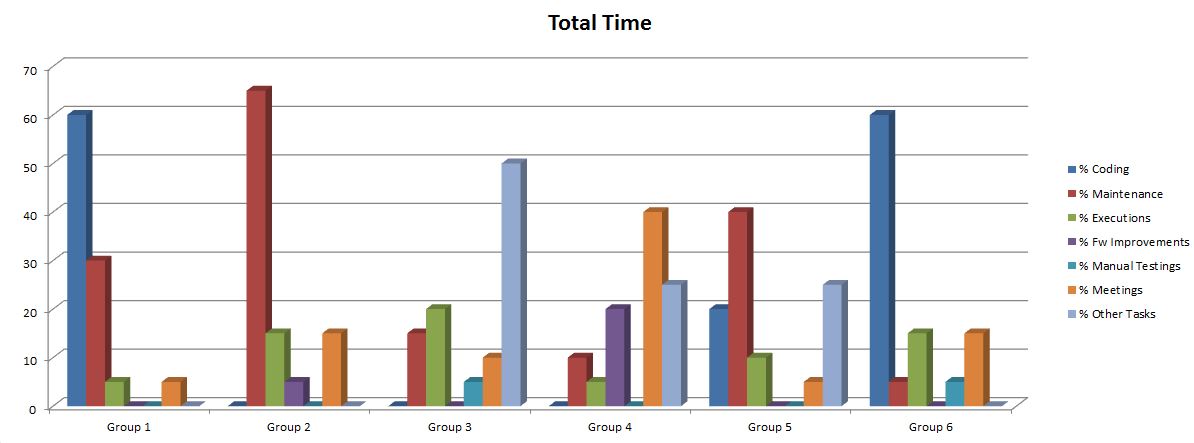 Process
Metrics to measure health of products, day to day operations and enforcement of processes, retrospectives and continuous improvement.
28
The QA Process
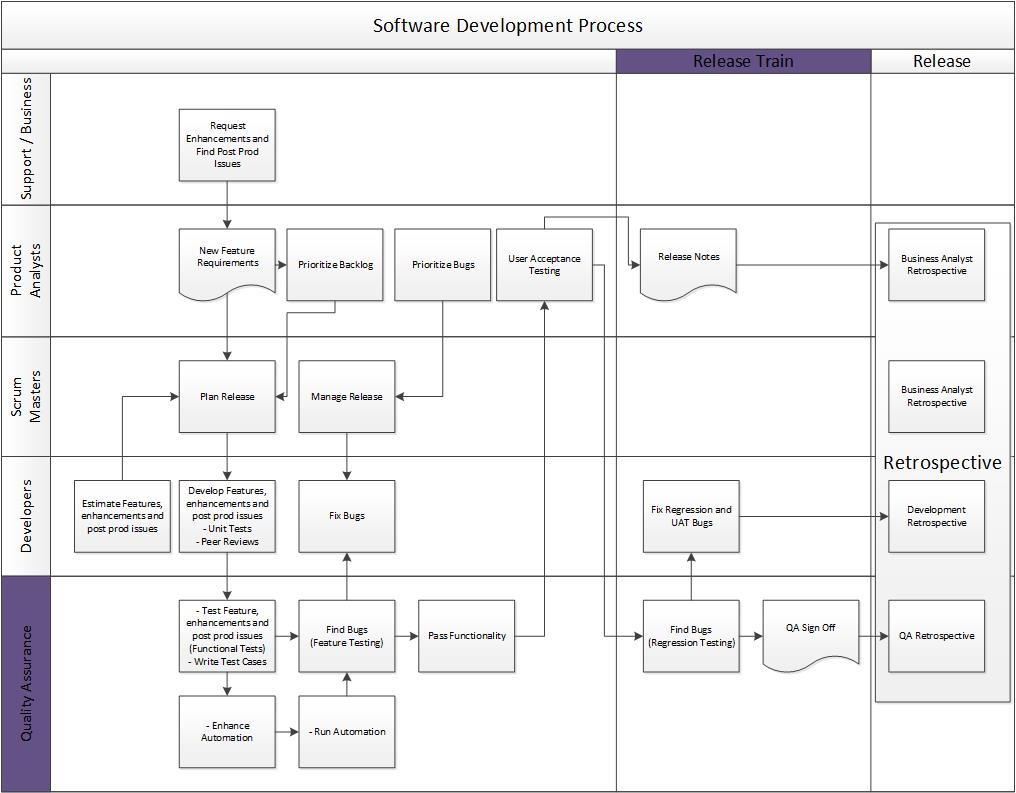 QA Process
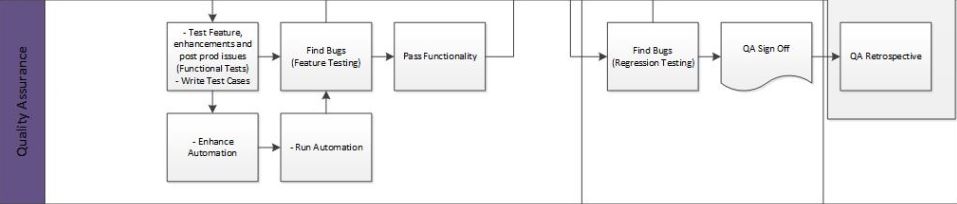 Manual 
Test features
Write test cases
Find bugs
Automation
Enhance automation
Run automation
Find bugs
Regression
Run automation
Run manual suite
Find bugs
Manual Feature Testing
Number of…
by team/person over period of time.
[Speaker Notes: Number of stories verified (Features Tested) by team/person over a period of time
Number of test cases written by team/person over a period of time
Number of bugs found during feature testing by team/person over a period of time]
Automation Feature Testing
Number of…
by team/person over period of time.
[Speaker Notes: Number of new test cases automated by team/person over a period of time
Number of test cases passes vs. Fail
Number of bugs found during Feature Testing by automation team/person over a period of time]
Manual and Automation - Regression
Number of…
by team/person over period of time.
[Speaker Notes: Number of test cases passes vs. Fail
Number of bugs found during Regression testing by automation team/person over a period of time]
Manual Testing Coverage
[Speaker Notes: What is manual testing coverage?
Coverage of manual test cases / stories (Reqs) 
Coverage of manual test cases / features
Coverage of manual test cases / software
& Tractability Matrices and Gap Analysis 

What is automation coverage?
Coverage of automation / manual test cases
Coverage of automation / features
Coverage of automation / dev code]
Manual and Automated testing
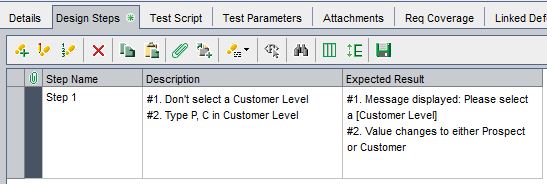 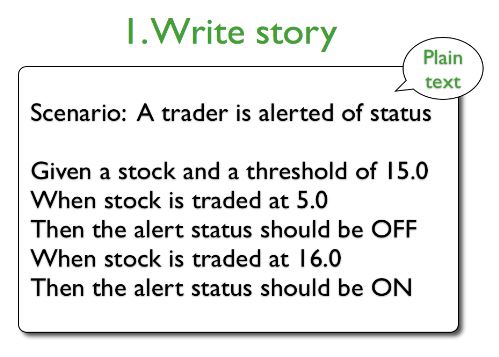 Manual and Automated testing
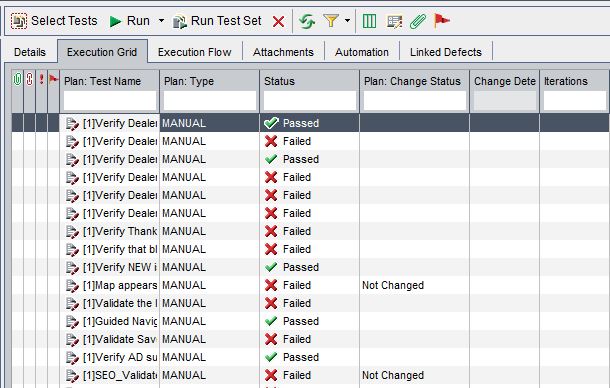 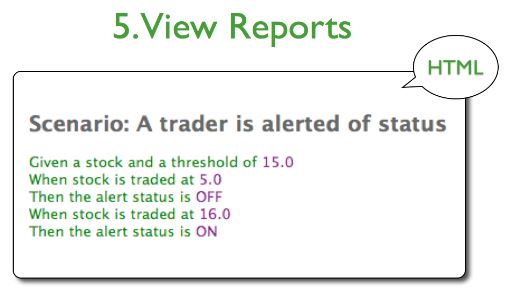 Automation
[Speaker Notes: QA Automation Metrics
Total amount of automated test cases 
Number of test cases ready to be automated
Number of defects caught with executions of automation during a certain period
How many sprints behind are we?]
Total Amount of automated test cases
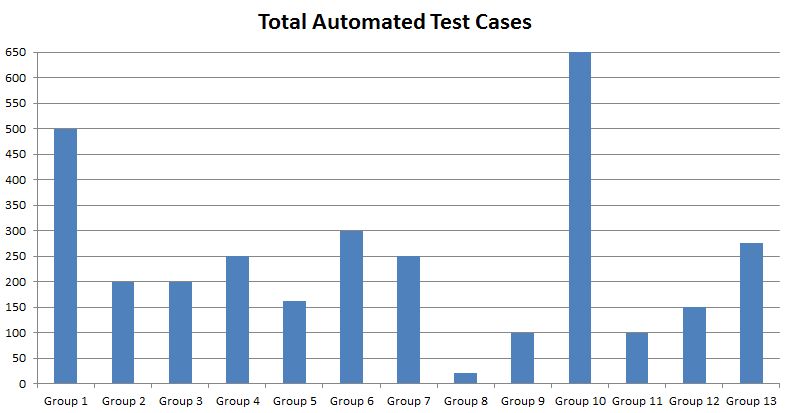 Number of test cases automated during a certain period
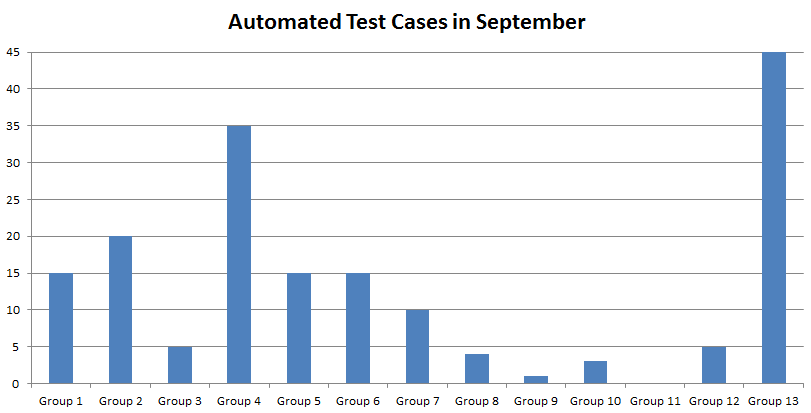 Number of test cases ready to be automated
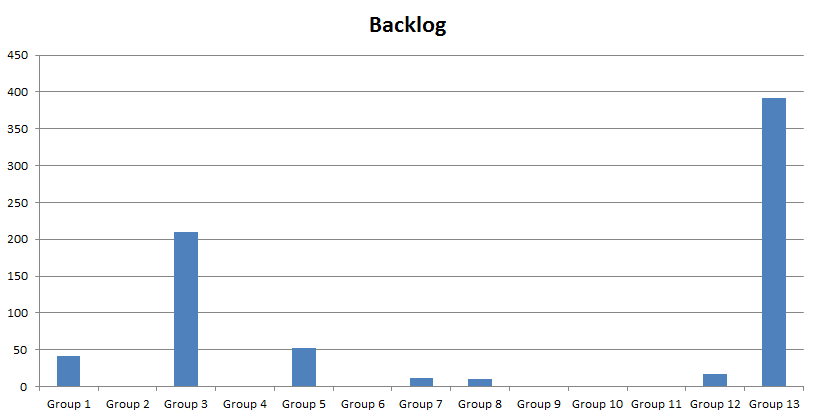 Sprint Behind
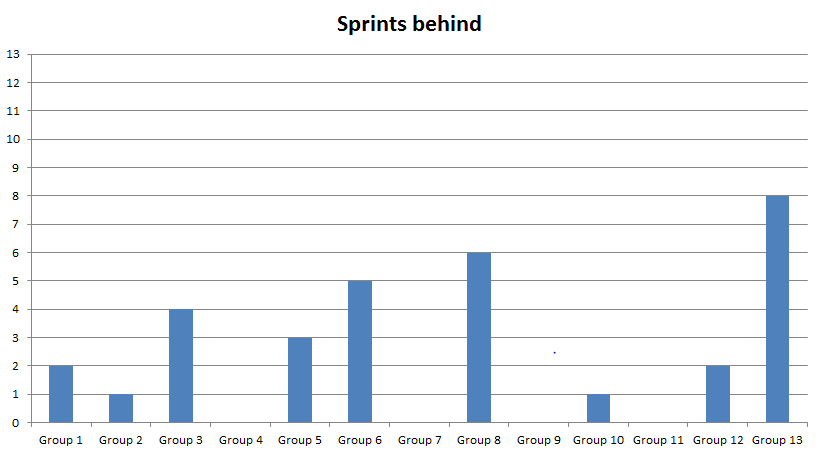 Technology
Metrics to see if the introduction of a technology improved productivity and QA Automation Metrics.
42
Sonar – Automation Health
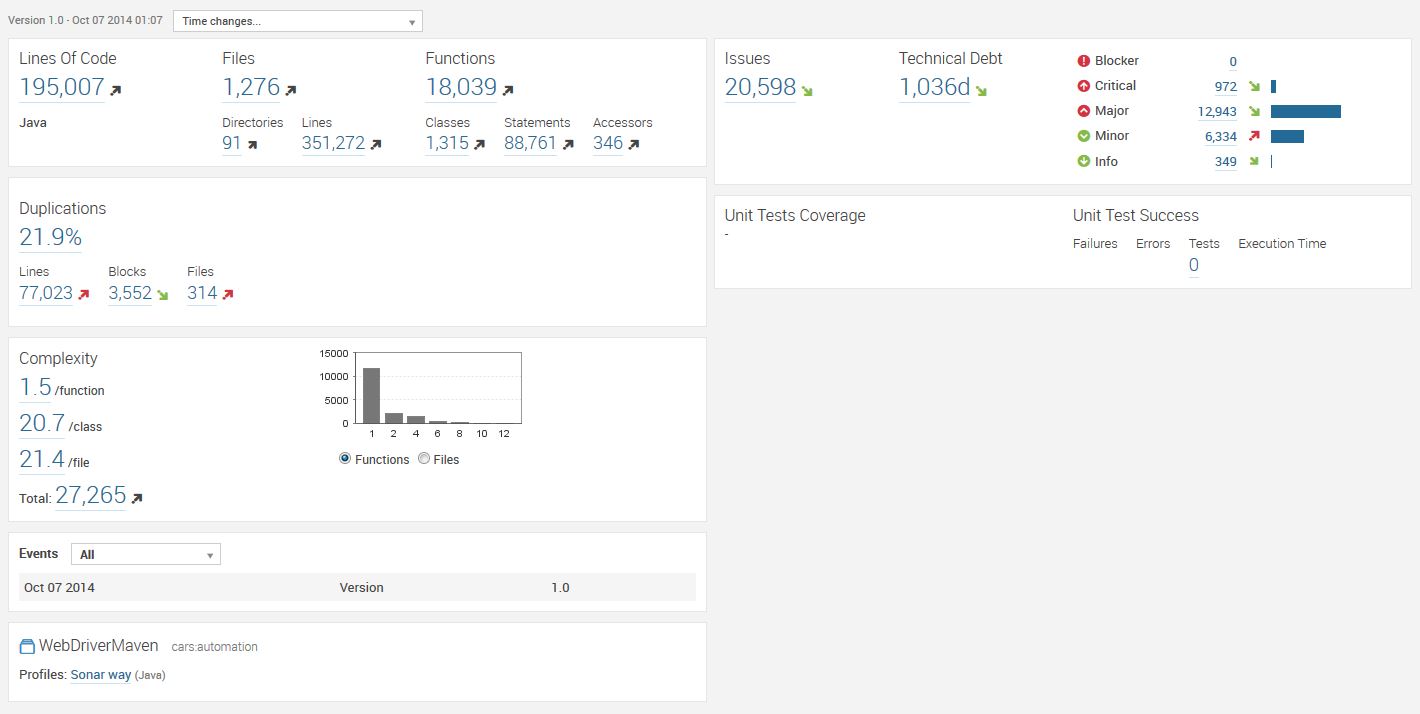 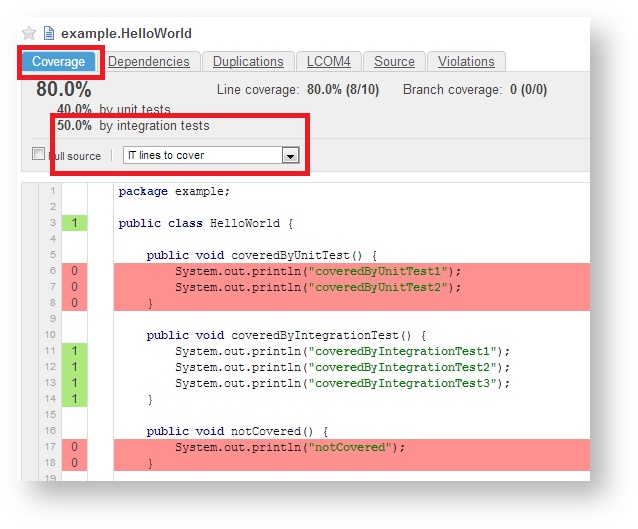 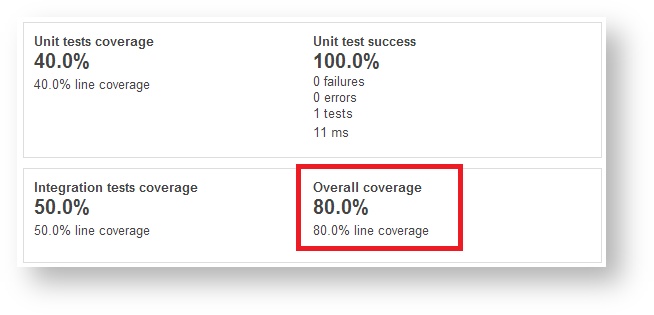 Automation Jenkins
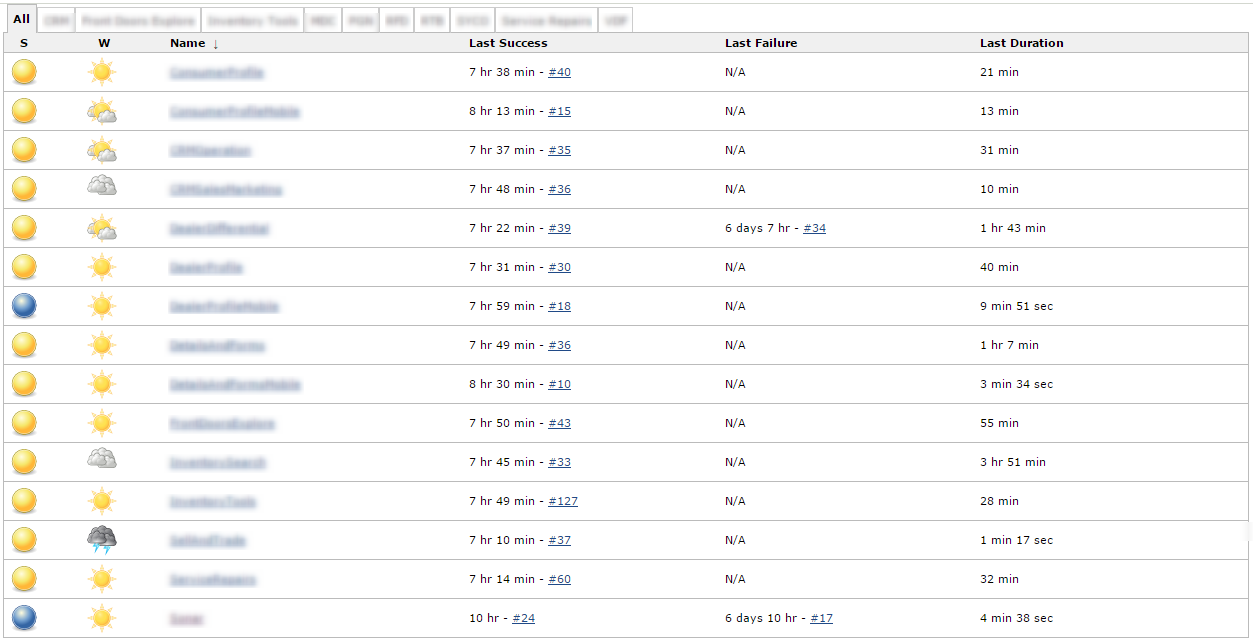 Automation Metrics
Pass Fail Ratio: % of test passed vs. test failed
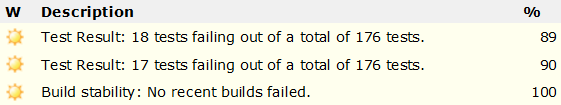 Automation - Test Result Trends
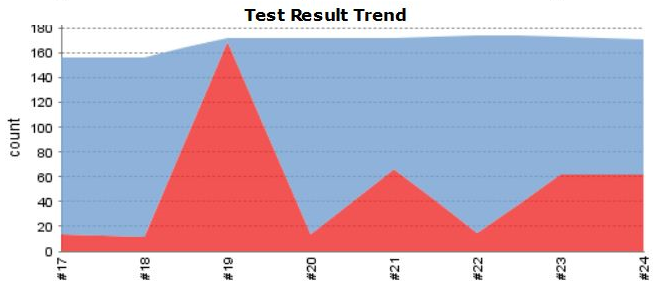 Metrics to Measure Change in People, Process and Technology
Change in People
Metrics to measure if a change in person improved  productivity:
[Speaker Notes: Metrics to measure if a change in person improved productivity
Every time a QA person is changed in a group, the velocity of testing might change
Change in the seating
Change in the compensation structure (…)]
Change in Process
Metrics to measure if a change in process improved  productivity:
[Speaker Notes: Metrics to measure if a change in process improved productivity
Calculate the productivity (number of hours worked, number of bug found, number of defects introduced …) prior and after rolling out a new process]
Process
Metrics to monitor progress on a 
process change:
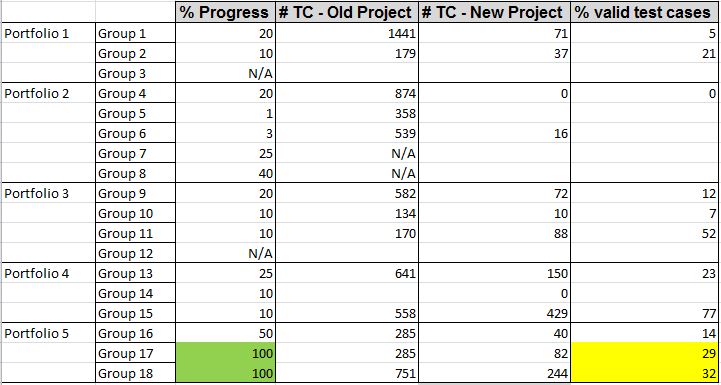 Change in Technology
Metrics to measure if the introduction of a technology improved productivity:
[Speaker Notes: Metrics to see if the introduction of a technology improved productivity
Calculate the productivity (number of hours worked, number of bug found, number of defects introduced …) prior and after rolling out a new technology]
Metrics consumed by the QA Group to Enhance the Department
People - All
Control Groups
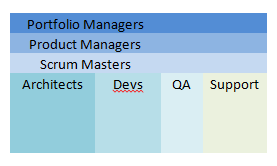 The QA Process
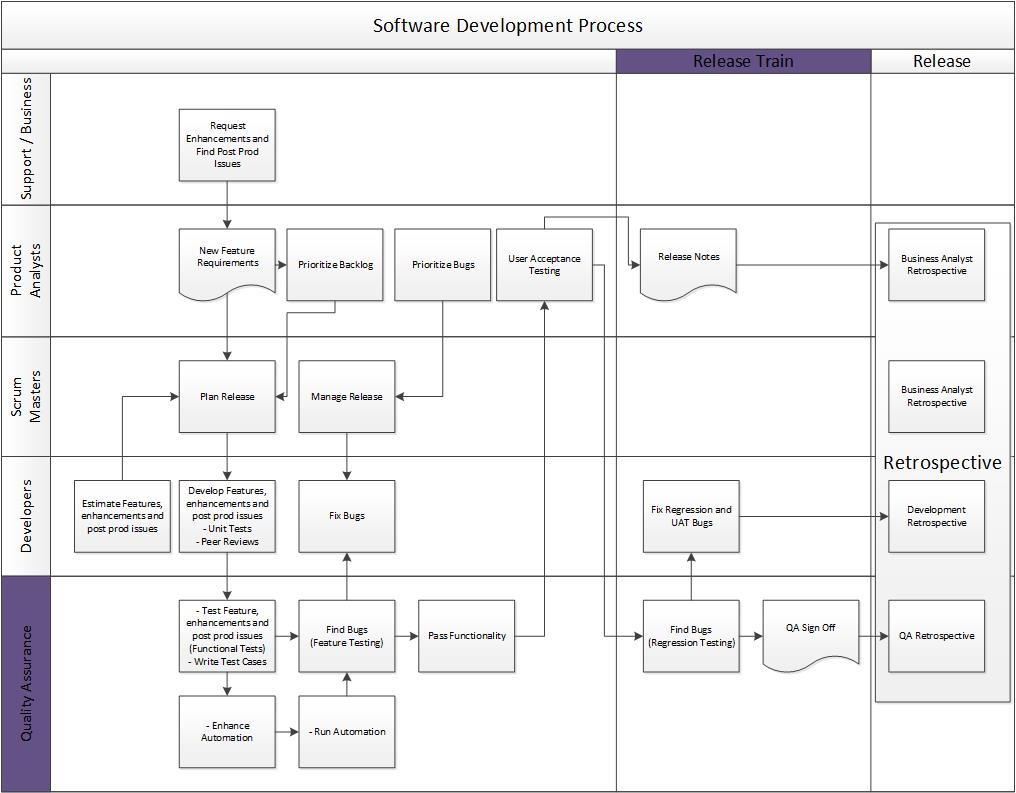 Down Stream Metrics Consumed by QA Team
Down Stream = QA Control Group is Support/Business
[Speaker Notes: Down Stream = QA control group is Support/Business
Number/Percentage of post production bugs incurred per team/person – support tickets - over a period of time
Omniture, Splunk, Google Analytics – shows what my team needs to be testing
Created our end to end test cases based on real customer metrics
Choose the mobile devices and browsers we test on based on real customer metrics]
Omniture
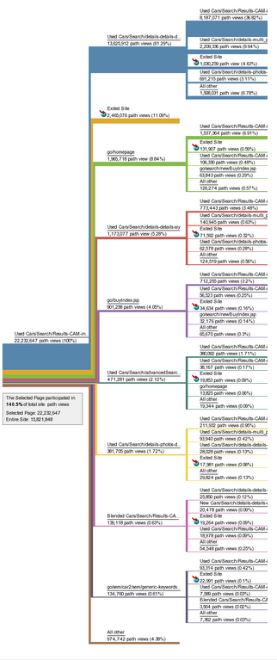 Omniture
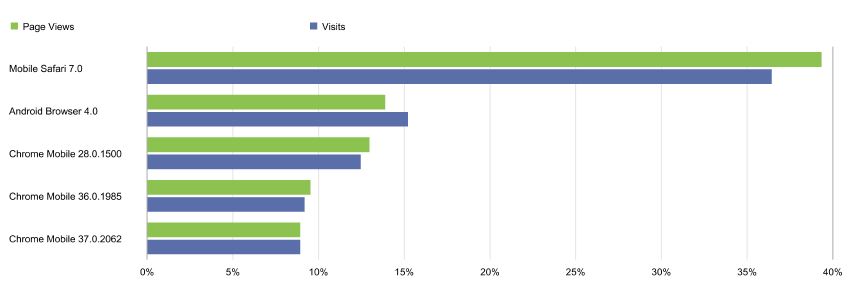 Down Stream Metrics consumed by the QA team
Up Stream = QA is the Control Group for Product Owners / Business Analysts
[Speaker Notes: Hours required to develop/test stories and post prod issues that go into each sprint and compare them to Dev and QA hours available.
Priority / urgency of stories that go into production – percentage of emergencies.]
Up Stream Metrics monitored by the QA team
Up Stream = QA is a Control Group 
for the Scrum Masters
[Speaker Notes: Monitor the Burn Down chart (story hours vs. dev hours …)
Understand Velocity of the dev team
Need to understand what is coming down the line.]
Up Stream Metrics monitored by the QA team
Up Stream = QA Control Group 
is Development
[Speaker Notes: Number/Percentage of stories, bugs that have unit tests.
Unit Test coverage
Number/Percentage of stories, bugs that have been peer reviewed.]
Metrics Created by QA Group as Feedback to Other Teams
Retrospectives
[Speaker Notes: Growing / Reducing backlog (Feedback - Product Owners / Business Analysts and Support)
How many stories and bugs were closed vs. Opened this release 
How many post production bugs were willingly introduced into the software
Priority/Severity  Should see severe bugs go down, low bugs grow incrementally

Velocity (Feedback - scrum masters)
How long did it take to develop those stories and bugs (planned vs. Actual)
How long did it take to test those stories and bugs (planned vs. actual)

Feedback - Devs
What percentage of tickets were reopened or how many bugs were associated to each story /  functionality
What were the reasons the tickets were reopened]
Company Metrics - Management
[Speaker Notes: Number of stories completed this month & previous months by product teams / portfolios and urgency
Number of bugs opened vs. closed this month & previous months by product teams / portfolios and severity
Number of bugs willingly introduced into the software this month & previous months by product teams / portfolios and severity
Backlog growth / attrition this month & previous months by product teams / portfolios and severity]
Chargebacks
[Speaker Notes: Companies sometimes decide to charge back development and QA time to product teams to force them to prioritize / think about costs incurred and pick revenue generating features
(dev per hour cost + QA per hour cost) * Time to develop a feature + amortized software cost.]
Conclusion
Conclusion
[Speaker Notes: Quality metrics can only be achieved with a clearly defined Software Development Lifecycle (SDLC) process that is used consistently by all development teams. 

The process needs to be combined with a tool that will allow the workers to report on their progress along the SDLC cycle and collect metrics along the way.

Metrics are always subject to interpretation, therefore interpreting metrics correctly and understanding why they show a certain result is as important as creating the metrics itself.]
Questions?
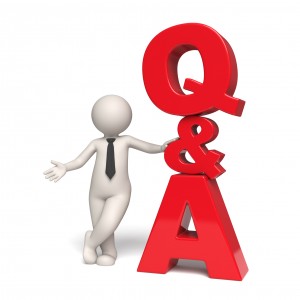 Thank you for the opportunity!Helene AstierQuality Assurance Managerhastier@cars.com
312 898 2550
Bad Metric vs. Good Metric
Guess what the metric means!